Retrieving Documents With Mathematical Content
Date : 2014/06/10
Author :Shahab Kamali
	   Frank Wm. Tompa
Source : SIGIR’13
Advisor :  Jia-ling Koh
Speaker : Shao-Chun Peng
Outline
Introduction
mathematical expressions 
Related Work
Purpose
Methods
Experiments
Conclusions
2
Introduction
Mathematical expressions(context-dependent rules)
Content-based
Presentation-based
Dom Tree
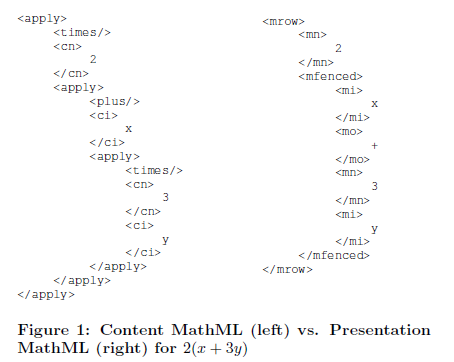 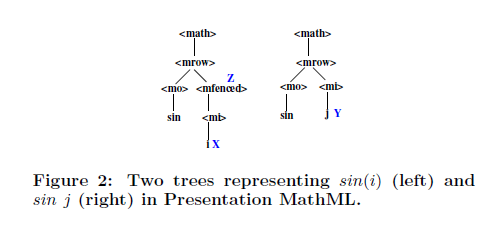 3
Introduction
4
Related Work(Exact match)
5
Related Work(Approximate match)
SubexprExactMatch
at least one of its subexpressions exactly matches the query
some structure information is missed by transforming an expression into bags of tokens
NormalizedSubExactMatch
one of its normalized subexpressions matches the normalized query
performance remains relatively poor
6
Related Work(Approximate match)
MIaS
subtrees are normalized and transformed into tokens and a text search engine is used to index and retrieve them
7
Purpose
Mathematical Expression
its appearance(or presentation)
its mathematical meaning (often termed its content)
how to capture the relevance of mathematical expressions, how to query them, and how to evaluate the results
8
Outline
Introduction
Methods
SIMILARITY  SEARCH
PATTERN  SEARCH
Experiments
Conclusions
9
SIMILARITY  SEARCH
Translate
translated input into Presentation MathML
Similarity
based on tree edit distance
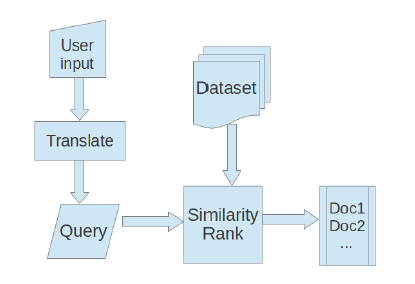 10
Tree Edit
T1 = (V1;E1)   T2 = (V2;E2) 
τ is a sequence of edit operations that transforms T1 to T2
dist(T1; T2) = min {cost(τ)|τ (T1) = T2}
E1 and E2 represented by trees T1 and T2.
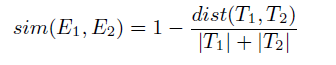 11
Tree Edit(cost)
If λ(N1) = λ(N2) then cost(N1→N2) = 0
If N1, N2 are leaf nodes and λ(N1) ≠ λ(N2) and λ(parent(N1)) = λ(parent(N2)), cost(N1→N2) =CPL(λ(parent(N1)); λ(N1); λ(N2))
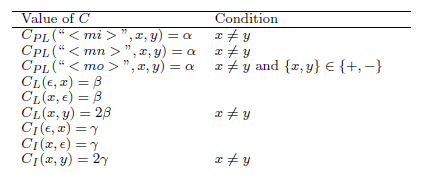 mi
mi
N2
N1
i
j
i
12
Cost=α
Tree Edit(cost)
If N1, N2 are leaf nodes and λ(N1) ≠ λ(N2) and λ(parent(N1)) ≠ λ(parent(N2)) then cost(N1→N2) =CL(λ(N1) ; λ(N2) )
If N1, N2 are not both leaf nodes and λ(N1) ≠ λ(N2) then cost(N1 → N2) = CI (λ(N1); λ(N2))
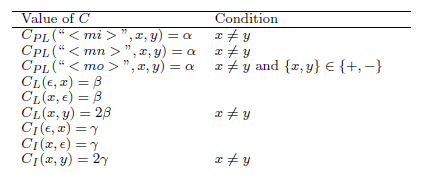 mi
mn
mi
N2
N1
x
x
3
13
Cost=2β
cost
α<=β<=γ
X+2 and X+1 are different with cost α
X+2 and X+Y are different with cost β
X+2 and X+E are different with cost γ(E is a expression)
14
Tree Edit(cost)
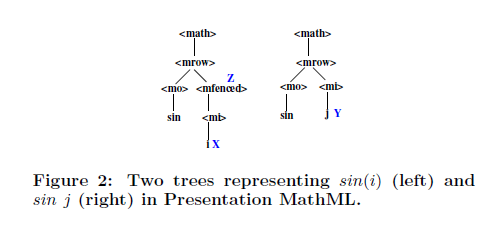 Cost=α+β
15
PATTERN SEARCH
Translate:
wild card
Ranker
sort results with respect to the sizes of the matched expressions in increasing order.
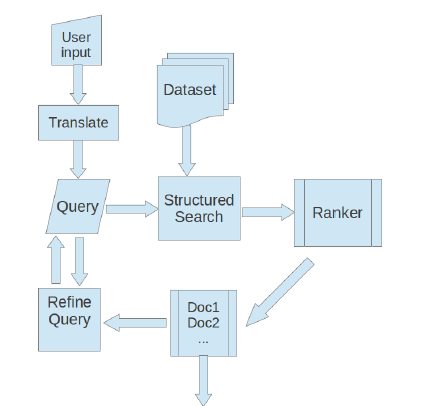 16
PATTERN SEARCH
a template can be defined using wildcards as non-terminals,and regular expressions to describe their relationships
Number wild cards ,Variable wild cards, Operator wild cards
17
wild cards(example)
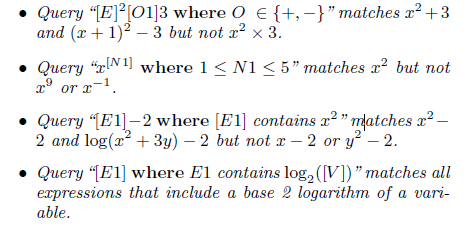 18
Feedback
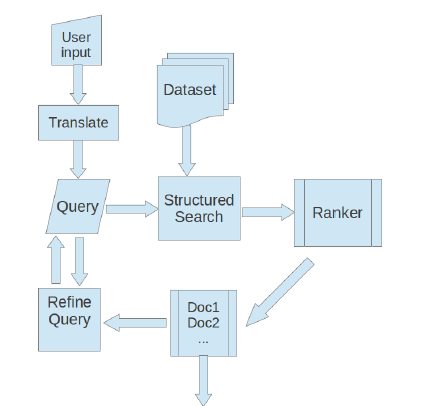 19
Outline
Introduction
Method
Experiments
Conclusion
20
Experiment-Dataset
DLMF : Digital Library of Mathematics Functions
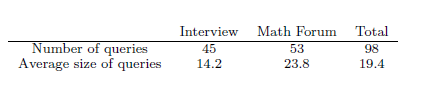 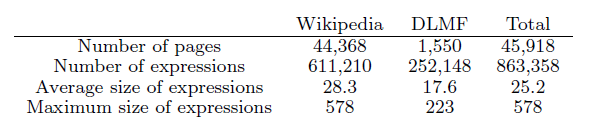 21
Evaluation measures
Consider top 10 result
NFR
MRR
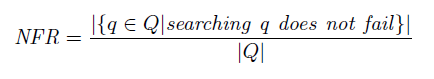 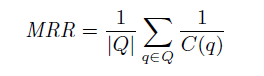 22
Results
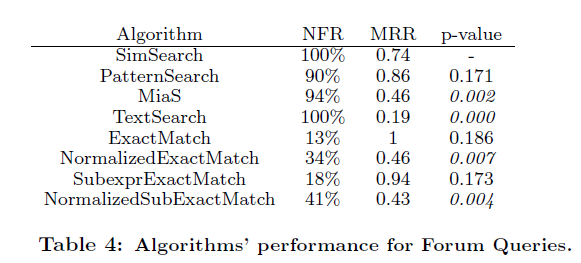 23
Outline
Introduction
Methods
Experiments
Conclusions
24
Conclusions
categorize existing approaches to match mathematical expressions, concentrating on two paradigms that consider the structure of expressions
propose a representative system for each search paradigm
25